عنوان مقاله: بازنمایی زنان در یک آگهی نجاری تلویزیونی
نویسنده: عباس کاظمی آزاده ناظر فصیحی
منبع:  پژوهش زنان دوره 5 شماره 1 بهار و تابستان 1386
صص 137-153
چکیده:
در این مقاله به بررسی بازنمایی زنان در یک آگهی بازرگانی تلویزیونی پرداخته می شود. سوال اصلی در این جا چگونگی ارائه تصویر زن به گونه ای است که بازتولید فرهنگ «فنای نمادین» آنها را در جامعه به دنبال دارد. بحش بزرگی از بازنمایی ها در آگهی های تجاری زنان را در قالب نقش های کلیشه ای فرهنگی به تصویر می کشد. ما در این مقاله به مطالعه یک اگهی تجاری می پردازیم که بر خلاف سایر آگهی ها، زن را در نقش های جدید به نمایش می گذارد.
در عین حال در این شکل از بازنمایی همچنان سایر آگهی ها زن را در نقش های جدید به نمایش می گذارد. در عین حال در این شکل ز بازنمایی همچنن  با زنی مساله دار مواجه ایم. در این جا سژه ای از «زن مدرن ایرانی» پرداخته می شود که کاملا منطبق با شرایط سوژگی «زن سنتی ایرانی» است. نتیجه آنکه علیرغم تغییرات ظاهری در زندگی زنان، همچنان زنانگی به مثابه «دیگری مردانگی» تعریف می شود.
تغییرات ظاهری در زندگی زنان
واژه های کلیدی:
آگهی های تجاری، بازنمایی، برساختن سوژه، فنای نمادین، طمالعات فرهنگی، نشانه شناسی
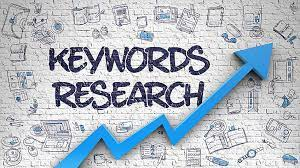 مقدمه
جامعه ایرانی با توجه به تحول در ساختار اجتماعی در یک دهه اخیر با سرعتی چشمگیر به سوی جامعه یا مصرفی پیش می رود. حرکت به سوی جامعه مصرفی باعث توجه وافر به امر تبلیغات  تجاری شده  است. اکنون آگهی ها به بخشی گریز ناپذیر از زندگی روزانه ما بدل شده اس. آیا می توان امروزه  در جایی دور از تیررس تبلیغات قرار گرفت؟ روی بدنه اتوبوس ها،  دیوار های شهر، پل عابرپیاده ، در سینما، در اتوبان ها و بزرگراه ها، مراکز خرید و فروشگاه های زنجیره ای ، در منزل و ر هر جای ممکن دیگر تبلیغاتت با شماست. 
از طرف دیگر پخش آگهی های تجاری از تلویزیون ایران، به هیچ وجه قابل مقایسه با یک دهه اخیر نیست.
تحول در ساختار اجتماعی
تماشای برنامه های تلویزیون همواره با آگهی های تجاری همراه است و در میان برنامه های مختلف تصاویر آگهی های بازرگاین با سرعت زیاد در برابر چشمان بیننده به نمایش در می آیند. 
اهمیت تبلیغات در توسعه تجارت و رشد اقتصادی بر کسی پوشیده نیست اما پیامدهای ایدئولوژیکی محتمل بر آمده از محتوای تبلیغات نیز نباید از نظر دور بماند. یکی از مهم ترین پیامد های ایدئولوژیکی تثبیت موقعیت نابرابر اجتماعی و معناسازی اجتماعی جهت مند آن است. تا ان جا که به مقاله حاضر مربوط می شود اگهی های تبلیغاتی می توانند در تثبیت و تقویت هنجارهای اجتماعی مردانه  در جامعه نقش داشته باشند.
تثبیت موقعیت نابرابر اجتماعی و معناسازی اجتماعی
بخش بزرگی از پیام های تجربی زنان را در نقش های سنتی  و با کلیشه ای نشان می دهند که از هر حیث برسازنده و مبین ارزش های فرهنگی غالب در جامعه امروز ما هستند. زنانی که در آشپزخانه مشغول طبخ غذا هستند، مسئول شست وشو و نظافت خانه اند و نقش مادرانی دلسوز برای فرزندان  و همسرانی فداکار را برای شوهران شان ایفا می کنند . به عنوان نمونه ، حسین پاینده (1385) با اتخاذ رهیافت  مطالعات فرهنگی و نقد ادبی، نمونه هایی از این اگهی ها را در کتاب «قرئتی نقادانه از آگهی های تجاری صرفا نشان دادن زنان در نقش های سنتی نیست.
ارزش های فرهنگی غالب
اتخاذ رهیافت  مطالعات فرهنگی و نقد ادبی
بلکه نقش اساسی تر در کمک به ارائه تعریف و شکل معانی اساسی  زنانگی و مردانگی ایفا می کنند. این امر به واسطه  تغییر در ساختار  سنتی خانواده رخ داده است. در دهه اخیر ساختار سنت در اثر فرایند های جدایی ناپذیر  و به هم پیوسته کار و آگاهی زنان زیر سوال رفته است. تحصیلات عالی و اشتغال زنان زا سویی باعث کسب ارزش ها و نگرش ها و برداشت های جدید و از سوی دیگر سبب دشواری در هماهنگ کردن نقش های سنتی با نقش های جدید شده است (ساروخانی و رفعت جاه، 1383)
اثر فرایند های جدایی ناپذیر  و به هم پیوسته
بر این اساس در بخشی از آگهی های تجاری زنان با وجود این که در چهار دیواری خانه به تصویر کشیده می شوند اما به نوعی از نقش های سنتی زده شده اند و زنانی هستند که درگیر عواطف و فاقد پیچدگی اند و البته نیازمند هدایت و راهنمایی به وسله مردان با کفایت منطقی و دارای «عقل سلیم» اند.
درگیر عواطف و فاقد پیچدگی
نکته حایز اهمیت در مورد آگهی های تجاری این است که به ظاهر ، آگهی ها به منظور فروش و ارسال یک سری اطلاعات در مورد کیفیت کالاها است و هیچ ارتباطی به ساختن و تثبیت باورهای ما در مورد مثلا جنسیت مردانه وز نانه ندارد. اما همچنان که گافمن (1979) گفته است سبک رفتاری زنان و زنانگی در آگهی های تجاری، تصویری تصادفی و بی دلیل را بیان نمی کند. بلکه این بیان نوع مراسم سیاسی است که موقعیت طبقه زن را در ساختار اجتماعی تثبیت می کند او همچنین از ویژگی های متنی در اگهی های بازرگانی نام می برد و ان را نوعی نمایش جنسیتی می نامد (اسمیت، 1996)
تاکمن نیز بر این باور است که نقطه تمرکز رسانه ها و «فنای نمادین زنان» استوار است. از نظر او این فرایند بدان معنا است که مردان  و زنان در رسانه های جمعی در نقش های کلیشه ای فرهنگی که در جهت بازسازی نقش های جنسیتی سنتی به کار می روند، بازنمایی می شوند. « معمولا مردان به صورت انسان هایی مسلط فعال، مهاجم و مقتدر به تصویر کشیده می شوند و نقش های متنوع و مهمی را که موقعیت در آنها اغلب مستلزم مهارت حرفه ای، کفایت منطق و قدرت است، ایفا می کنند. در مقابل زنان معمولا تابع، منفعل، تسلیم و کم اهمیت اند و در مشاغل فرعی و کسل کننده ای که جنسیت شان، عواطف شان و عدم پیچیدگی شان به آنها تحمل کرده است، ظاهر می شوند. (استریناتی، 1380، 246)
1- جنسیت 
2-عواطف  
3-پیچیدگی
آگهی های بازرگانی جایگا زن و مرد و نیز روابط زن و مرد در جامعه ما را بر این اساس معین می سازند ک جنس مرد خردمندتر و توانا تر است و زنان چه در موقعیت یک زن سنتی ایراین و چه در موقعیت زن مدرن و امروزی نیازمند این جنس برتر و خردمندتر هستند. این وضعیت محصول ایدئولوژی های مردانه است و در نهایت تضعیف و شکست زن یا به عبارتی «کمتر بودن زن» را در هر شرایطی  در پی دارد (نوایتس و دیگران 2002-16)
محصول ایدئولوژی های مردانه
در مقاله  حاضر یک اگهی از مجموعه اگهی های پخش شده از تلویزیون ایران را با اتخاذ رهیافت مطالعات فرهنگی تحلیل خواهیم کرد. هدف نویسندگان به تعمیم نتایج دلخواه بلکه صرفا تاملی انتقادی از خلال این آگهی پیرامون چگونگی ساخته شدن هویت جنسیتی زن مدرن ایرانی است.
نشانه شناسی به مثابه نظریه و روش
نشانه شنسای روشی از بازنمایی است که در پی اشکار سازی معانی و مضامین پنهان موجود در متن است. در عین حا پیش از بحث در باب نشانه شناسی لازم است اشاره ای به مفهوم بازنمایی در مطالعات فرهنگی داشته باشیم. بازنمایی استفاده از زبان بای بیان چیزهای معنادار درباره جهان پیرامون مان است. همچنین بخش اساسی از فرایندی است که به واسطه آن معنا بین افراد یک فرهنگ تولید و مبادله می شود (هال، 2003، 1)
اشکار سازی معانی و مضامین پنهان
در این نگاه فرهنگ چیزی جز معانی مشترک نیست و زبان ابزاری است که ما از طریق آن می توانیم عمل معناسازی را انجام دهیم. مجددا تنها از طریق زبان است که این معانی قابل انتقال و مبادله  به سایر افراد جامعه هستند. همچنین از طریق زبان سات که گفت و گوی بین اقراد و از طریق آن فهم مشترک در باب تفسیر جهان ممکن می شود. چرا که زبان در اینجا به عنوان نظام بازنمایی عمل می کند. از طریق زبان است که ما از نشانه ها و نمادها استفاده می کنیمف خواه تصویری و خواه متنی و خواه صوتی باشند.
عمل معناسازی
همه این شیوه های متفاوت تولید معانی همانند زبان مل می نند (هال ، 2003، 3-2) بنابراین بازنمایی  از طریق زبان اهمیت قابل توجهی در مطالعات فرهنگی پیدا می کند. 
همان طور که گفته شد، همه نظام های بازنمایی (ترافیک، مد، سبک غذا خوردن، زبان بدنیف موسیقی، تماشای تلویزیون، موزه، عکس و از جمله تبلیغات) همانند زبان عمل می کنند. نه به این دلیل که متنی نوشتاری یا فایلی صوتی اند بلکه به این دلیل که همه انها آن چیزی را (فکر، احساس و ایده) که ما می خواهمی بگوییم  منتقل می کنند. همه این ها دال اند و معانی آشکاری در خود ندارند بلکه چون ابزار و رسانه (و چون زبان) حامل معانی اند و در واقع به عنوان نشانه عمل می کنند .
نشانه ها به نمایندگی و بازنمایی مفاهیم مقاصد و ایده هایمان می پردازند به گونه ای که دیگران قادرشوند تا آنها را رمزگشایی کنند. بنابراین به تعبیر هال واقعیت فقط زمانی معنادار می شود که بازنماینده شود.
نمایندگی و بازنمایی
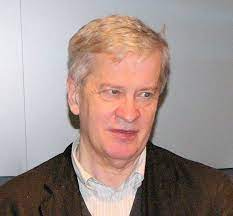 ریچارد دیار (1985) به تقل از استریناتی 1380) درباره بازنمایی این پرسش را مطرح می کند  که چه کسی، کدام گروه را به چه شیوه ای باز می نمایاند. به دنبال چنین رویکردی است که موضوع رابطه میان «بازنمایی»، قدرت  و ایدئولوژی پدیدار می شود، به این معنا که بازنمایی فرایند نمایش شفاف واقعیت از طریق رسانه ها نیست بلکه اساسا فرایند است که طی آن برخی امور نماینده می شوند در حال که بسیاری از امور مسکوت می مانند. در واقع آنچه بازنمایی می شود احتمالا با منافع عده خاصی گره خورده است.
ریچارد دایر
دو نتایج مهم بحث بالا ان است که اولا در برخی گفتمان هایی که بازنایی به  واسطه آنها صورت می گیرد بعضی از گروه دیده نمی شوند و صدایی از انها به گوش نمی رسد و یا به نحوی خاص، بازنماینده می شوند. دوم ان که این بازنمایی هاف اموری واقعی پنداشته می شوند و از این رو فرایند تکوین شخصیت یا ذهنیت گروه های خاص را هدایت و کنترل می کنند.
فرایند تکوین شخصیت یا ذهنیت گروه های خاص
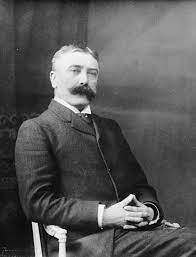 پس از این توضیح کوتاه مجددا باید اشاره کنیم که نشانه شناسی صرفا یکی از روش ها متداول مطالعه بازنمایی در مطالعات فرهنگی است. در عین حال یک روش نشانه شناسی وجود ندارد یکی از مهم ترین رویکردهای نشانه شناسی که در مقاله حاضر مورد توجه است در تحلیل های زبان شناسی ساختاری سوسور ریشه دارد در عین حال رویکردهای  چون رویکرد پیرس وجود دارد که متفاوت از سوسور تعریف شده است.
فردینان دو سوسور
سوسور (1378) نشانه شناسی را علمی می داند که به بررسی زندگی نشانه ها در دال زندگی اجتماعی می پردازد. وی با تاکید بر ماهیت قراردادی زبان و ساختر و منطق درونی آن نشان داد که زبان پدیده ای منحصر به فر است که نمی توان آن را به منزله نوعی بازتاب محض از واقعیت در ظنر گرفت. این امر به این دلیل است که از ظنر وی معنا درون ئظام زبان از طریق نظام از تفاوت ها به وجود می آید. یان ایده نه تنها در مورد زبان صدق می کند بلکه می توان آن را به هر نوع نظام قراردادی  دلالت تسری داد (اسمیت، 1383، 163)
هر نوع نظام قراردادی
مضامین روش شناسانه سوسور در نشانه شناسی شامل کشف معنای نشانه ها از طریق فهم تقابل دوتایی و ساختارهیا متقابل در متن خواهد بود. برا یمثال تایکد می شود که معنای نشانه ها برخاسته از تفاوت هاست و نه جوهر ذاتی نشانه ها. زن و مرد در نظام نشانه شناسانه از طریق فرمول تفاوت گذاری این نظام صاحب معنا می شوند..
همچنین در این رویکرد بر ساختار جانشینی  و همنشینی متن تاکید می شود. چنین روشی به ما کمک می کند با استخراج تقابل های درون متن به کشف معانی همت گماریم. در روش نشانه شناسی ما بعد سوسوری فرض می شود که این معانی صرفا برخاسته از زمینه استعللیی نظام های زبانی نیستند بلکه چنین نظام هایی همواره با قدرت همراهند. به عبارت دیگر معانی در جامعه از طریق قدرت های تثبیت یافته موجود بر ساخته می شوند
استخراج تقابل های درون متن
ساختار جانشینی  و همنشینی متن
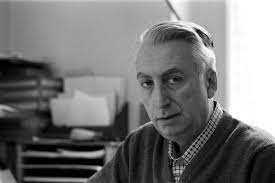 برای مثال، رولان بارت به کارکرد ایدئولوژیک نشانه ها توجه می کند و معنی عمیق تری نسب به تصاویر علنی و سطحی برای نشانه ها قائل است. روش شناسی بارت بر نوعی کشف یا افشای ایدئولوژی نهفته در متن تاکید دارد. به نظر وی نشانه ها (اسطوره ها) از طریق انتقال  پیام های دروغین موجب تقویت اراده قدرت می شود. در این دیدگاه «جامعه بداهت پوشاندن به امور زندگی روزمره نوعی سوء استفاده ایدئولوژیک است که بورژازی به ان دست می زند (اباذری، 1380، 138)
رولان بارت
تکنیک بارت همچنین بر نوعی واسازی نشانه ساختگی مبتنی است از طریق جداسازی دال  مدلول و ارجاع دال ها به گذشته تاریخی شان یا از طریق تامل در رابطه میان معنا – شکل (دال) و مفهوم (مدلول) بارت در پی افشای ساختگی بودن چنین رابطه ای است. در ای جا دلالت های صریح از دلالت های ضمنی جاسازی می شوند و با شناسایی دلالت های پنهان نشانه شناس در پی ایدئولوژی زدایی از نشانه ها بر می آید (بارت، 1380)
واسازی نشانه ساختگی
ایدئولوژی زدایی از نشانه ها
به اعتقاد بارت نشانه های داخل در محدوده فرهنگ هرگز معصوم نیستند بلکه در شبکه های پیچیده بازتولید ایدئولوژیکیگرفتارند (اسمیت، 11382، 178) این دلالت های نامتناهی که هنگام مواجه با هر نشانه ای چه زبانی چه تصویری و حتی رفتاری و حرکتی روی می دهد. نوعی رمزگشایی از رمزی است که هنگام تولید آن نشانه به  عنوان یک متن انجام شده است. متنی که ملاحظات اجتماعی، اقتصادی، ایدئولوژیکی، فنی و برنامه ها در شکل گیری و رمزگشایی شا بی تاثیر نبوده است.
ملاحظات اجتماعی، اقتصادی، ایدئولوژیکی، فنی و برنامه ها
در عین حال جان فیسک در «فرهنگ تلویزیون گ به نحوی جامع نشانه شناسی را توضیح می دهد وی سه سطح از رمزگان ها را از یکدیگر تفکیک می سازد. فیسلک سه سطح رمزگذاری شده را برای برنامه های تلویزیونی بر می شمارد. در سطح نخست یعنی واقعیت «رمزهای اجتماعی» شامل «ظاهر، لباس، چهره پردازی، محیط رفتار، گفتار، رحکت سر و دست، صدا و غیره» برای مخاطب رمزگذاری می شود.
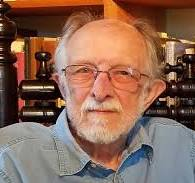 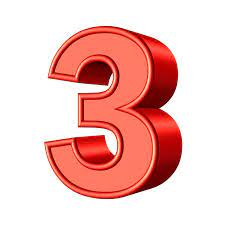 جان فیسک
در سطح دوم یعنی بازنمایی، رمز های فنی شامل «دوربینف نورپردازی، تدوین، موسیقی وصدابرداری» بر رمزهای اجتماعی اعمال می شوند و در سطح سوم رمزهای ایدئولوژیک مانند «فردگرایی، پدرسالاری، نژآد، طبقه اجتماعی، مادی گرایی، سرمایه داری و غیره» به رویدادی که از تلویزیون پخش می شود، اعمال می گردند تا برنامه های تلویزیونی واجد «انسجام و مقبولتی اجتماعی» کردند. او هدف از تحلیل نشانه شناسانه برنامه های تلوزیونی را معلوم ساختن لایه های مختلف معانی رمزگذاری شده در ساختار آن برنامه ها می داند (فیسک، 1380)
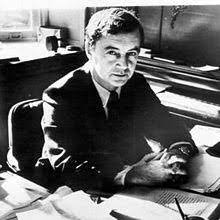 در واقع رویکرد فیسک، دقت نظرهای بیشتری را در تحلیل شنانه شناسی لحاظ کرده است و از همین توجه ما د راین مقاله قرار رگفته است. در کنار رویکرد نشانه شناسانه فیسک مثل گافمن در تحلیل آگهی های تجاری نیز مورد توجه ماست. وی در کتاب «تبلیغات جنسیتی» نقش ها و کلیشه های جنسیتی تبلیغات را بررسی کرده است. رویکرد کافمن در تحلیل مناسبات جنسیتی نیز رویکرد برساخت گرایانه است.
تحلیل مناسبات جنسیتی
گافمن
از نظر او جنسیت به صورت تصویری به اشکال مختلف در گستره تبلیغات رسانه ی برساخته می شود. گافمن با طرح ایده «فرامناسکی شدن» معتقد است نمای های جنسیتی در تبلیغات (و سایر رسانه های تصویری) به  ما تنش می دهد که چگونه تبلیغات  به تفاوت ها جنسیتی برساخت شده به لحاظ اجتماعی، جنبه طبیعی می دهند و از این رو تصورات قالب جنسیتی را تحمیل می کنند، گافمن شش الگوی تصویری از نمایش های جنسیتی چون مناسکی شدن فرمانبری، اندازه نسبی، رتبه بندی کار، لمس زنانه، عقب نشینی مقبول، خانواده در تبلیغات  شتخیص داده سات که ا ز طریق آنها تفاوت های میان زن و مرد، بازنمایی می شوند.
به تفاوت های جنسیتی برساخت شده
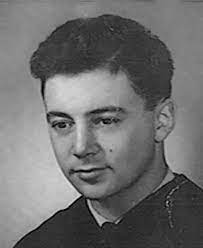 در مورد اخیر که در تحلیل ما نیز مورد توجه قرار گرفته است. زنان غالبا در موقعیت های خانوادگی و مردان در موقعیت های بیرون از خانه نشان داده می شوند طبق مشاهده گافمن در تبلیغات  (و به طور کلی رسانه های تصویری) معمولا مردان یا از خانه غایب هستند یا از آن فاصله دارند.
اروینگ گافمن
گافمن مشاهده کرد که در تبلیغاتت مردان اغلب در حال انجام دادن کارها بسیار کوچک درون خانه نشان داده می شوند او اشاره می کند که این مسئله ممکن است به این دلیل باشد که خانه به طور سنتی یک «حوزه زنانه» تلقی می شود  و بنابراین بر این مساله انگشت می گذارد که در فضای خانه، مرد به یک فرمانبر تبدیل می شود. تبلیغات غالبا یان گونه القا می کنند که زنان در امور مربوط به پخت و پز ، نظافت و خرید اقتدار دارند. این امر بر جسنیتی شدن حوزه ها بدین معنا اشاره دارد که زنان به حزوه خانه و مردان به حوزه کار و سیاست در بیرون خانه تعلق دارند (گافمن، 1979)
جسنیتی شدن حوزه ها
نقد و بررسی: آگهی چای تبرک
آگهی بازرگانی چای تبرک وبا نشان دادن فضای آشپزخانه که در آن یک زن جوان و یک زنئ نسبتا مسن در کنار هم ایستاده اند آغاز می شود. فضای آشپزخانه کاملا مدرن و شیک است. چراغی تزیینی در گوشه خانه روشن است. میز و صندلی زردنگ به شکلی زیبا چیده شده اند و روی میز گل تزئینی، سینی میوه و دو نمکدان قرار گرفته اند . به نظر می رسد که خانواده، یک زن و شوهر متعلق طبقه متوسط هستند و زن مسن، مادر یکی از دو زوج می باشد.
نشان دادن فضای آشپزخانه
زن جوان ظاهری آراسته، امروزی و مدرن (بنا به تعریف در جامعه ما) دارد .شال آبی رنگی به سر دارد و نوع آرایش چهره و ابروها همان تصویری را به ذهن مخاطب القا می کند که سریال ها و برنامه های تلویزیونی  ایران، از یک زن امروزی ارائه می دهند. زن مسن اما ظاهری متفاوت دارد و از لحن حرف زدن و حرکاتش می توان به این نتیجه رسید که شیوه زندگی متفاوتی از زن جوان دارد.
مرد در طول آگهی غایب است و دیده نمی شود. تنها صدای او می آید که به سوالات زن جوان پاسخ می دهد، این بازنمایی از مرد به او حضور همه جایی می بخشد.حضوری همراه با اقتدار، اگاهی، تملک و تصمیم گیرندگی در امور. او دیده نمی شود اما می بیند و در جریان تمام امور قرار دارد. مرد رویت پذیر نیست، در عین حال در اوج رویت پذیری قرار دارد و زنان (سنتی- مدرن) که در همه جای این آگهی دیده می شوند. در واقع در آن جا که به دانایی، توانایی و آگاهی مربوط می شود، حضور ندارند.
زن مسن با در دست داشتن سینی چای که حاوی سه لیوان چای و یک قندان است با بو کردن چای می گوید: «به بهف چه عطری، دخترم چایتون چیه؟» زن جوان با برداشتن دیس شیرینی جواب می دهد:  «چایمون؟؟!!» و بعد با صدا زدن «حمید» از شوهرش جواب را جویا می شود. حمید که در صحنه حضور دارد و فقط صدای او در تمام طول پیام گوش می رسد، جواب می دهد «چای تبرک» در صحنه بعد زن جوان و زن مسن روی صندلی دور میز نشسته اند.
زن مسن با حالت تعجب می پرسد «مگه تبرک چای هم داره؟» و زن جوان پاسخ می دهد» نمی دونم» (با نوعی ناراحتی در چرهه) و باز «حمید « را صدا می زند. حمید با صدای بلند جواب می دهد «بله محصول جدیدشه» زن مسن باز ادامه می دهد : «عجب رنگی هم داره، چند پیمونه دم کردی؟» زن جوان این بار با حات صعبانیت و بالا بردن دست ها برای سومین بار «حمید» را صدا می زند.
در نمای پایانی صدای خند بینندگان به گوش می رسد، این خنده به نوعی امتعارف بودن اتفاق رخ داده در آگهی (عمل دم کردن چی توسط حمید) را نشان می دهد. در آخر صدای گوینده تبلیغ «چای تبرک» و نمایش چای تبرک در سه نوع و در سه بسته  با رنگ های مختلف است و اگهی تجاری در این جا به پایان می رسد.
این آگهی در مدت زمان کوتاه (22 ثاینه) به نمایش در می آید اما چنانچه  در ادامه خواهیم گفت در همین مدت کوتاه می توان دلالت های فرهنگی زیادی را یافت که به نوعی نظام فرهنگی مردم سالارانه را تقویت می کند. تصویری که از زن در این آگهی به نمایش در می آید ایماژی مکرر و تکراری نیست. بلکه بر خلاف طیف گسترده ای از تبلیغات تجاری تلویزیون  که زنان را به وضوح در نقش های کلیشه ای نشان می دهد در این آگهی ساخته نشدن سوژه «زن مدرن ایرانی» مورد نظر قرار گرفته است . این سوژه در عین تفاوت مفهومی با «زن سنتی ایرانی» در جهت رسیدن به قرابتی با سوژه سابق یعنی همان زن سنتی به گونه ای زیرکانه بازنمایی می شود. بررسی نظام ارزشی تعریف شده برای مرد و زن در جامعه مان، این مفهوم را بیشتر برای ما روشن می کند.
زنان جامعه ما چندان در بیان مستقل اندیشه ها و زندگی شان توانایی نداشته اند و در بسیاری اوقات به عنوان افراد فرعی از متن جامعه حذف و به حاشیه رانده شده اند. بر این اساس با ایجاد دو نظام ارزشی، مردان اصل و زنان فرع بوده اند. شیوه و سبک زندگی در جامعه ما بر اساس این نگرش، یعنی اصلی- فرعی شکل گرفته است و موجودیت و هستی خانواده نیز در هدف های اصلی و فرعی معنا پیدا کرده اس. زنان هیچ گاه نه به صورت افراد مستقل از شوهر با فرزندن، بلکه همواره در مقام همسر یا مادر نشان داده می شوند. این در واقع در حکم آن است که به شیوه ای زیرکانه به جامعه القا کنیم  که زنان فقط در مقام همسری وابسته به شوهر یا مادری تابع نیازهای فرزندان وجود خارجی دارند (میشل، 1376، 137)
بیان مستقل اندیشه ها و زندگی شان
ارزش ها و شیوه زندگی در یک جامعه معین فراتر از تفکر و اندیشه افراد همان جامعه عمل می کند و اتفاقا همین شیوه زندگی ست که در آخرین تحلیل، نظام و ساختار یک جامعه را معین می کند. بنابراین، اصل تعیین کننده شیوه زندگی یک جامعه است (احمدی خراسانی، 1380، 33)
شیوه زندگی یک جامعه
کسب دانش و تحمیل و وجود هزاران دختر فارغ التحصیلی دانشگاه به لحاظ معرفتی و الگوی زندگی یعنی نوع شوهرداری تربیت فرند تلقی از فردیت خویش و ... باعث ایجاد فشار برای تغییر کیفی شیوه زندگی و تغییر نوع نگاه به زن در جامعه ما شده است. تلاش برای استقلال اقتصادی، استقلال فردی،  عدم پذیرش صرف وظیفه خانه داری و تلاش برای بازنگری در نحوه انجام امور خانه و سبک و شیوه  لباس پوشیدن باعث در افتادن  با مناسبات ریشه دار مردسالارانه در جامعه شده است.
نظامی که تلاش می کند جلوی سرکشی این نوع زنان را بگیرد و آنان را به تمکین و پذیرش نقش های سنتی چون شستن، پختن، مراقبت و...وادار کند. ایدئولوژی های سنتی- مذهبی در جامعه ما که در جهت سروری و سیادت مردان است، سعی در نشان دادن ناتوانی و عجز زنان مدرن در تغییر دادن سبک و شیوه زندگی دارد و تلاش می کند آنها را به تمکین و پذیرش نقش های سنتی واداشته و یک نوع عصبیت واضطراب را به آنان القا کند. بر ساخته کردن سوژه « زن مدرن ایرانی» توسط نهادهای اجتماعی بر این اساس شکل گرفته که این دسته از زنان با تخطی و خروج  از تعریف، زن سنتی به نوعی مشکلات عاطفی و عصبیت هیستریک دچار شده اند.
ایدئولوژی های سنتی- مذهبی
قرائت این آگهی از منظر نشانه شناسی برای پی بردن و رمزگشایی این دلالت های فرهنگی، رهشگا است چرا که از نظر نشانه شناسی واقعیت همواره به لحاظ فرهنگی رمزگذاری شده است. فیسک، رمز ر «نظامی از نشانه های قانون مند می داند که همه آحاد یک فرهنگ به قوانین و عرف های آن پای بنددند. این نظام مفاهیمی را در فرنگ به وجود می آورد و همچنین اشاعه می دهد که موجب حفظ آن فرهنگ است.
پی بردن و رمزگشایی این دلالت های فرهنگی
به اعتقاد فیسک (1380:137) واقعیت هنگامی که رمزگذاری می شود. «رمزهای فنی و عرف های بازنمایی تلویزیون» بر آن تاثیر می گذارند. این کار با این هدف انجام می پذیرد که «برنامه تلویزیون به لحاظ فنی قابل پخش باشد و همچنین واجد متن فرهنگی مناسبی» برای بینندگان باشد. اگر به بحث فیسک درباره رمزگان های فنی برگردیم، خواهیم دید که در آگهی چای تبرک در قسمت های مختلف، زن از نمای نزدیک نشان داده می شود.
استفاده از زاویه دوربین برای نشان دادن قسمت های مختلف زن از نماهای نزدیک، نارضایتی  و مسئله دار بودن  زن را به مخاطب القا می کند، ولی همان طور که گفتیم هیچ نمایی از مرد در آگهی وجود ندارد و صرفا صدای او را می شنویم. مرد دانای کل است. زن سوا می کند و مرد پاسخ می دهد. به نوعی مرد بی  نیاز از تصویر تلقی می شود چرا که برازنده هر تصویری است. لحن صدای زن در تمام طول آگهی، لحنی شاکی و نراحت است ولی لحن صدای مرد همراه با شادی و خوشحالی است.
در قسمت تدوین به عنوان یکی از رمزهای فنی نیز ناراضی بودن زن از پذیرش نقش های سنتی و مسئله دار بودن او مورد تایید قرار می یگرد. تعداد نماهایی که از زن جوان نشان داده می شود زیاد است در حالی که چنان که گفتیم مرد حضور ندارد و نمایی از او در کار نیست. استفاده از این تعداد زیاد نما در طول آگهی تجاری، باعث برجسته شدن زن شده است. این شیوه نمابندی بر یگانه بودن و مسئله دار بودن زن دلالت دارد. شیوه رفتار زن و مرد نیز موید این نارضایتی است. زن بداخلاق است و خنده بر لب ندارد و لحن او فاقد اعتبار است. در حالی که لحن مرد سرشار از اقتدار است. شخصیت زن جوان فقط بازنمایی شخصی منفرد نیست بلکه رمزگذاری های ایدئولوژیک با همان مظاهر ارزش های ایدئولوژیک است.
پذیرش نقش های سنتی و مسئله دار بودن
نوع نگاه و حالت های عصبی زن جوان که از طرف زن مسن تاثیر جنبه جانشینی نگاه و حالت او را در سراسر آگهی نشان می دهد، موضوع نگاه و حالت عصبی او، محتوای نگاه او نیز هست. در وهله اول نگرانی وی اشاره ای به عجز و ناتوانی او از تغییر سبک  و شیوه مردسالارانه زندگی خانوادگی است.
با حرکت از دلالت صریح این نشانه یعنی نگرانی و عصبانیت به دلالت ضمنی، نگاه عصبانی و حالت روحی او به ناتوانی و عصبیت و اضطراب زن مدرن ایرانی می رسیم با چنین حرکتی کارکرد روحی-روانی نشانه رنگ می بازد و همه چیز بر کارکردهای زمینه ای (دلالت تاریخی – اجتماعی) و کارکرد ارجاعی (محتوا و دلایل نگرانی و اضطراب او) متمرکز می شود به هیمن دلیل نگاه او فقط نگران نیست بلکه مضطرب نیز هست اضطراب نگاه او همراه با برجسته شن شخصیتی، محوریت نظام نشانه ای آگهی تجاری را می سازد.
نوع ظاهر و آرایش زن جوان او در قالب زن مدرن ایران قرار می دهد از نظر چهره پردازی این حالت به خوبی نشان داده شده است.زن شی پوش است شال زیبایی به سر دارد و آرایش جدید و به ویژه نوع برداشتن ابرو نیز این فرضیه را اثبات می کند. شاید به لحاظ ایدئولوژیک نوع برداشتن ابرو، بیش از حد مبالغه آمیز به نظر برسد اما همچنان که فیسک می گوید : «نباید از یاد برد که ایدئولوژی به یمن مجموعه (همین قبیل) رمزگذاری های به ظاهر بی اهمیت است که می تواند تا بیشترین  حد ممکن تاثیر باشد» (فیسک، 1380، 134)
اگر همان روش ایدئولوژیک را به منظور رمزگشایی انتخاب کنیم که در رمزگذاری مورد استفاده قررا دادیم، آنگاه پیام بازرگانی را از دید کسی می بینیم که یک ایرانی مذکر و دارای فرهنگ سنتی و مقید به اخلاق سنتی متعارف است. این بدان معنی است که ایدئولوژی غالب را می پذیریم و آن را برحق می دانیم.
این همان روش ایدئولوژیک در جامعه است که هدف آن برساختن فاعل هایی در چارچوب ایدئولوژی مسلط است. در ایدئولوژی مسلط در جامعه ما، سروری و سیاست ب مردان است. آگهی زنی را نشان می دهد که از وضعیتش در همان نقش های سنتی ناراضی است- این اجبار به پذیرش نقش سنتی به زن جوان از طرف زن سمن القا می شود (با تکرار کردن سوالات و مخاطب قرار دادن زن جوان) آگهی تلاش دارد به مخطاب اقا کند که حتی اگر زن نمی خواهد وظایف سنتی اش را بپذیرد راهی جز کمک گرفتن از شوهرش ندارد.
روش ایدئولوژیک یاد شده بیشترین تثیر را به عدد شوخی و خنده د رمرد پذیرش وظایف خانه القا می کد. در جایی که زن در مورد چای از شوهرش سوال می پرسد بنا بر آنچه دایر می گوید پیام های بازرگانی ارزش های اجتماعی حاکم را منعکس می کنند زنان مهم نیستند مگر در خانه و حتی در خانه نیز مردان داناتر هستند (استریناتی، 1380ف 248)
ارزش های اجتماعی حاکم
نکته جالب دیگر آن است که در این آگهی در نهایت زن خود محصور در چهار دیواری آشپزخانه است از مرد در مورد وظایف آشپزخانه سوال می پرسم در حالی که مرد در آشپزخانه حضور ندارد و مشغول انجام کار دیگری است ایدئولوژی غالب با این کار در صدد نشان دادن این واقعیت است که هر چند این دسته از زنان از پذیرش نقش های سنتی ناراضی اند اما در نهایت جایی را جز چهار دیواری آشزپخانه نمی توانند به خد اختصاص دهند. چیزی که از این سرپیچی نصیب انها می شود. مشکلات عاطفی و نوعی عصبیت هیستریک است. این زنان راهی ندارند جز این که در مقابل مردان باهوش و فهیم سر تسلیم فرود آورند و همواره و برای هر کاری نیازمند هدایت آنان باشند.
اگر بخواهیم از منظری فمینیستی این آگهی را تحلیل کنیم آنگاه باید بگوییم که ایدئولوژی مردسالارانه نهفته در این آگهی تجاری سعی دارد هویت جنسیتی را برای زن جوان شکل دهد  که مناسب با جنس زن است. مطابق با الگوی تحلیلی کافمن مربوط به بازنمایی جنسیت (به ویژه زنانگی) در تبلیغات در الگوی تصویری «خانواده « زنان غالبا در موقعیت های خانوادگی و مردان در موقعیت های بیرون از خانه نشان داده می شوند. در این جا فاصله، کارکرد ویژه دارد و نقش مرد، نظارت و حمایت است (گافمن، 1979) در آگهی مورد نظر آشپزخانه «حوزه زنانه» تلقی می شود و مرد با نقش کمکی و حمایتی خود در عین حال که متعلق به حوزه دیگری (خارج از آشپزخانه) است. اما ناظر در جریان امور بوده و نقش راهبری دارد.
همچنین دستپاچگی ، عصبیت و عدم کنترل احساسات زن این وابستگی زن به مرد را تاکید می کند که منطبق با الگوی «عقب نشینی مقبول» گافمن نیز می باشد. بدین گونه که مردان غلبا هدایت کارها را عهده دار می شوند و زنان را با درگیری های روان شناختی، از این موقعیت حذف می کنند (سلطانی، 1385)
دستپاچگی ، عصبیت و عدم کنترل
نمایش جدی و ممقتدر مرد و در کنار آن کاراکتر گیج، مستاصل و کم و بیش توده زن و بروز حالت های ناتوانی و بی اطلاعای وضعیت انقیاد زن در برابر کنترل و آگاهی مرد را باور پذیر و حتمی می سازد. این «مناسکی شدن فرمانبری» و دیگر الگوهای تصویری در آگهی فوق به تفاوت های جنسیتی برساخته شده اجتماعی، جنبه طبیعی می دهد و از این رو تصورات قالبی جنسیتی ایدئولوژی مرد سالارانه را تحمیل می کند (داهلبرگ، 2004).
ایدئولوژی مسلط اجتماعی در این آگهی با ترویج «پارادایم های خاص در خصوص  ویژگی های زن بودگی، احاد مونث جامعه را به در پیش گرفتن الگوهایی معین در رفتار و سایر نشانه گذاری های جنسیت سوق می دهد (پاینده ب 1385، 177) ایدئولوژی مسلط تلاش دارد نشان دهد که انجام دادن برخی کارها همخوان با «ذات زنانه» است و آن را امری «طبیعی» جلوه دهد
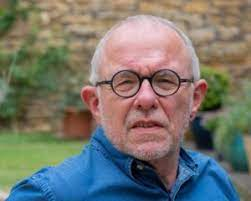 ریچارد جنکینز در کتاب هویت اجتماعی بر این باور است که «ساختار اجتماعی و فرهنگی همه جوامع انسانی به شدت متاثر از تفاوت های جنسیتی است که غالبا علمی یا طبیعی نمایانده می شوند، اما در واقع برساخته اجتماع اند و به ویژه از تصورات قالبی و ایدئولوژی های جنسیتی متاثرند (جنکینز، 1381، 272) این بدان معنا است که برخی اعمال و کنش ها ذاتا زنانه و یا مناسب با جشن هستند. در حالیکه هویت جنسیتی زنانه ینی الحاق مجموعه ای از معانی فرهنگی به جنس مونث که برساخته اجتماعی و فرهنگی است و نه مجموعه ای از ویژگی های «ذاتی» در زنان یا توقعات «طبیعی» از انان (پایبنده ب، 1385، 177)
ریچارد جنکینز
فرهنگ مسلط در واقع سعی دارد تمایز بین جنس به عنوان مقوله ای زیست شناختی را با جنسیت به عنوان مقوله ای اجتماعی و فرهنگی از بین برده و انجام بعض امور را جزء سرشت  و طبیعت زنان قلمداد کند.
جزء سرشت  و طبیعت زنان
در این آگهی تمایز جنس با جنسیت از بین می رود و دم کردن چای به صورتی بازنمایی می شود که گویی این کار وظیفه طبیعی زنان است. در حالی که انجام چنین کاری توسط زنان و اساس همان تعریف زن بودگی و طبیعی جلوه دادن این اعمال توسط زنان از جانب ایدئولوژی مردسالارانه تحمیل شده است.
در آگهی مذکور، القا و تحمیل کردن این کار به زن جانب ایدئولوژی مردسالارانه تحمیل شده است. در آگهی مذکور، الفا و تحمیل کردن این کار به زن جوان از جانب زن مسن انجام می گیرد. در این جا تمایز بین زن جوان و زن سمن برای تبیین و تشریح «سوژه زن مدرن ایرانی» مناسب و کارا است. زن مسن در سراسر آگهی، زن جوان را برای انجام کارهای خانه (از جمله دم کردن چای) مورد خطاب قرار می دهد.
القا و تحمیل کردن
او ابتدا برای پی بردن به نوع چای از زن جوان سوال می پرسد و سپس با وجود این که زن جوان نوع چای مصرف شده را از «حمید (شوهرش)» پرسیده باز هم زن مسن سوالات دیگری را (درباره محصول جدید تبرک و تعداد پیمانه ای که برای دم کردن  چای مورد استفاده قرار گرفته) زن جوان می پرسد. توجه به زنجیره پرسش و پاسخ (زن مسن- زن جوان و مرد) القا کننده این معنی است که در ابتدا زن جوان به علت موقعیت «زن مدرن امروزی» دانا تقی می شود اما خیلی زود (پس از پرسش از حمید) مشخص می شود که او چیزی نمی داند و نیازمند هدایت مرد خانه است. در واقع زن مدرن و زن سنتی در یک موقعیت معرفتی قرار دارند.
زن مسن در جیاگاه یک زن سنتی که به صورت یک سوژه مطیع و رام ایدئولوژی مردسالارانه در آمده است، انجام دادن کارهای خانه را به طور طبیعی وظیفه زن می داند. بر همین اساس با آن که زن جوان از این سوالات خسته و عصبانی به نظر می رسد . روی سخنش با اوست و هر بار با وجود علم به عدم آگاهی زن جوان از انجام این امور، او را مورد پرسش قرار می دهد، فرهنگ مسلط با استفاده از سوژه  مطیع زن سنتی در صدد افسار کردن و واداشتن زن جوان به انجام امور خانه است. در حالی که زن جوان خواهان تغییر در شیوه و سبک زندگی و عدم تمکین از نقش های سنتی خانه داری است.
این قبیل آگهی های تجاری با تکرار این ایماژ ها از زنان و تبدیل آن به نوعی کلشیه فرهنگی و یا نشان دادن زنان در موقعیت های معین همچون آشپزخانه سعی در رواج این امر دارند که انجام چنین اموری و قرار گرفتن در چنین مکان هایی جزء ذات  و طبیعت زنانه است. خنده پایان آگهی به منظور کمک به همان کلشیه های فرهنگی است زیرا شانه خالی کردن از انجام این امور که جزء طبیعت زنانه است به صورت امری غیر طبیعی جلوه گر و خنده همگان را به همراه دارد.
کمک به همان کلشیه های فرهنگی
نتیجه گیری
هدف اصلی مقاله این بوده است که نحوه برساخته شدن سوژه «زن مدرن ایرانی» توسط نهادهای سیاسی، اجتماعی و ایدئولژی مردسالارانه نشان داده می شود. همان طور که ملاظحه شد ایماژ غالب درباره زنان در اگهی های تجاری تلویزیون ایماژ کار در خانه است. در واقع بخش بزرگی از زمان کوتاه هر آگهی صرف نشان دادن این قبیل ایماژ ها می شود زیرا هر یک از آنها با توجه به رمزگان فرهنگی غالب در جامعه گوشه ای از معانی ناگفته اما دلالت شده ر به ذهن بیننده مبتادر می کند و نیاز به توضیح بیشتر را متنفی می سازد.
اما دسته دیگری از آگهی های تجاری تلویزیونی، از قبیل آنچه در آگهی چای تبرک به نمایش  گذاشته شده با ارائه ایماژ هایی به منظور برساخته شدن نقش هایی جنسیتی، سعی دارد زنانی را بازنمایی کند که در اثر فرایندهای اجتماعی روی داده در یک دهه اخیر از سوژه مطلع زن سنتی ایرانی پا فراتر گذاشته و رو در رو  با فرهنگ سنتی جامعه قرار گرفته اند.
همچنان که لوییس گفته است «پیام بازرگانی به وسیله اهداف استراتژیک شکل داده می شوند ودر نتیجه مفهوم سازی و کذگذاری در آنها می تواند بسیار پیچیده انجام شود (لوییس و دیگران، 2005، 161)  مفهوم سازی و کدگذاری نیز در این دسته از پیام های تجاری متفاوت از پیام هایی است که زنان را در نقش های کلیشه ای سنتی نشان می دهد. پیام تجاری مذکور زنانی را نشانه  رفته است  که از پذیرش مسئولیت های خانه که فرهنگ مدرسالار آن ها را جزء طیع و ذات زنانه تعریف می کند- سرباز می زنند..
نقش های کلیشه ای سنتی
این پیام ها به صورت زیرکانه ای در صدد القای  این تصویر از زن مدرن هستند که این سرپیچی از پذیرش نقش های سنتی باعث نوعی پریشانی، اضطراب و مشکلات عاطفی و احساسی در آنها شده که در نهایت راهی برای آنها باقی نمی ماند جز این که در آشپزخانه محبوس شده و حتی در همان جا هم وابسته و نیازمند هدایت مردان باشند